Результати анонімного опитування здобувачіввищої освіти
Спеціальність «Право», 
ступінь магістра, 1-й курс
денна форма навчання (5 здобувачів)
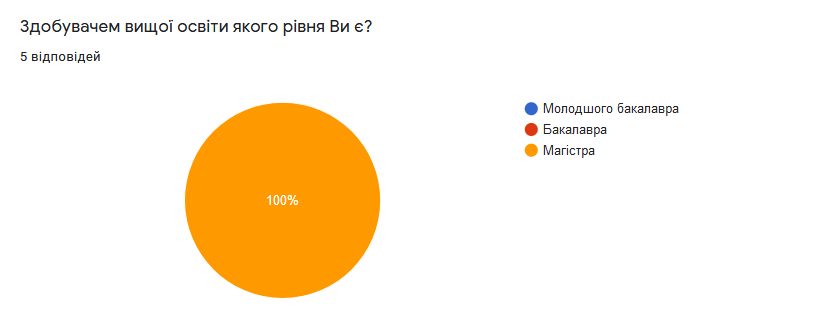 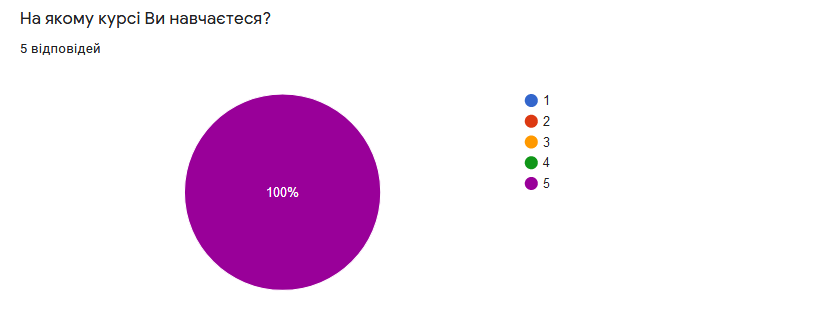 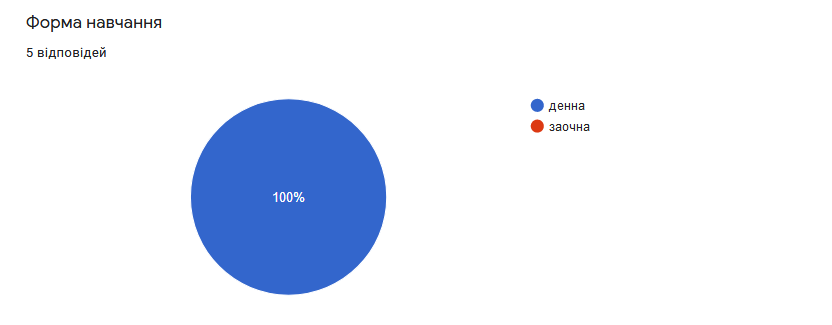 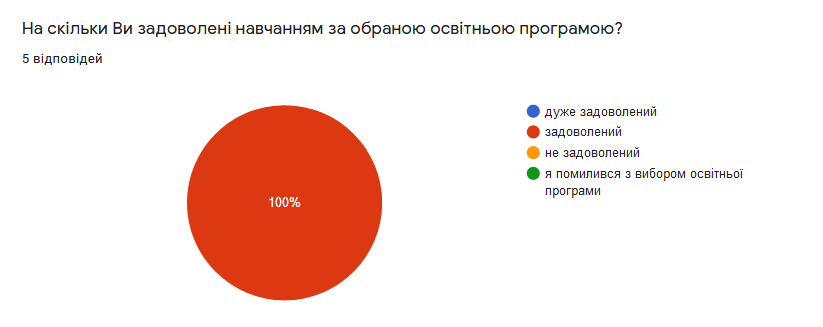 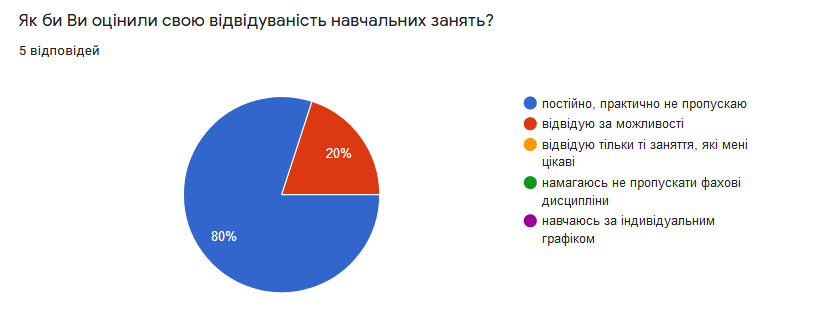 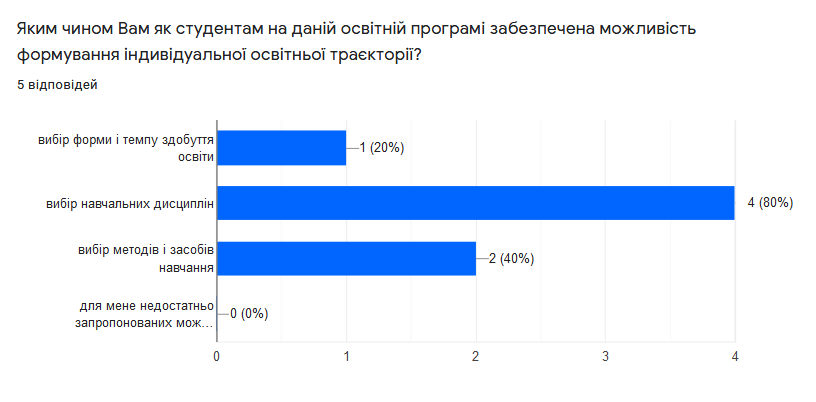 У разі, якщо у попередньому питанні Ви обрали останній варіант відповіді ("для мене недостатньо...") - виразіть свої побажання щодо удосконалення організації роботи в цьому напрямі
1 відповідь
-
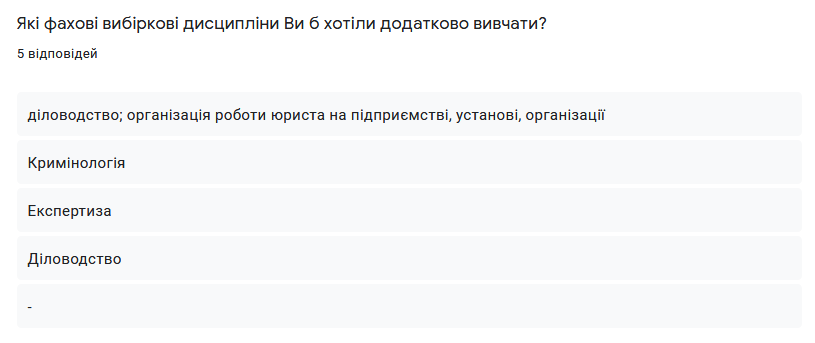 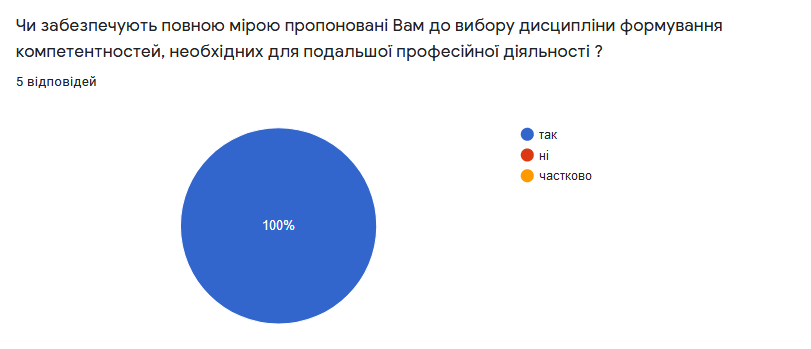 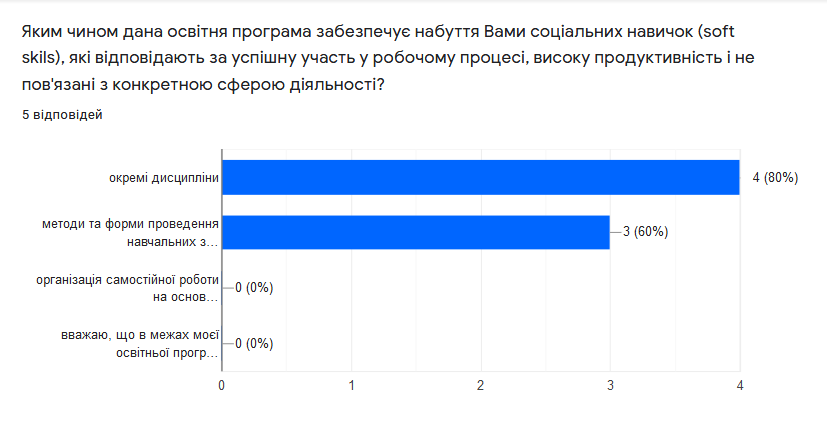 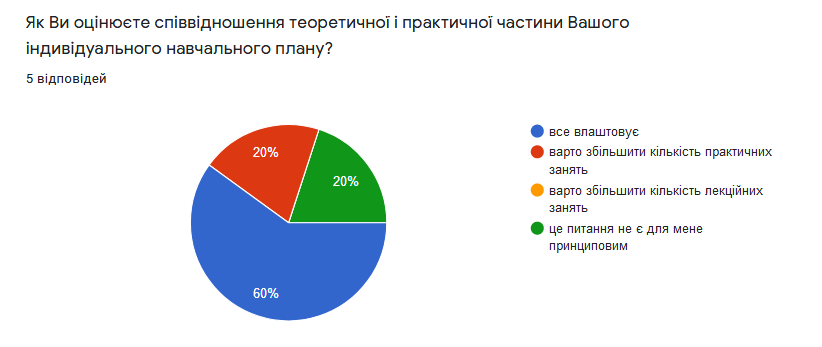 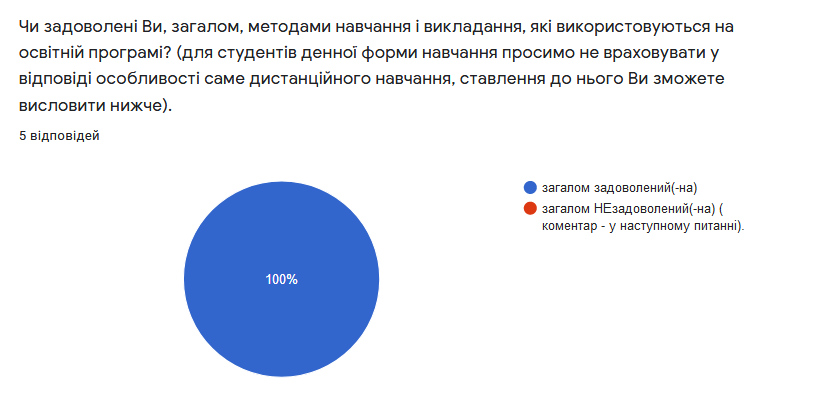 У разі, якщо в попередньому питанні Ви відповіли незадоволений(-на) - вкажіть коротко свої зауваження/пропозиції.
1 відповідь
-
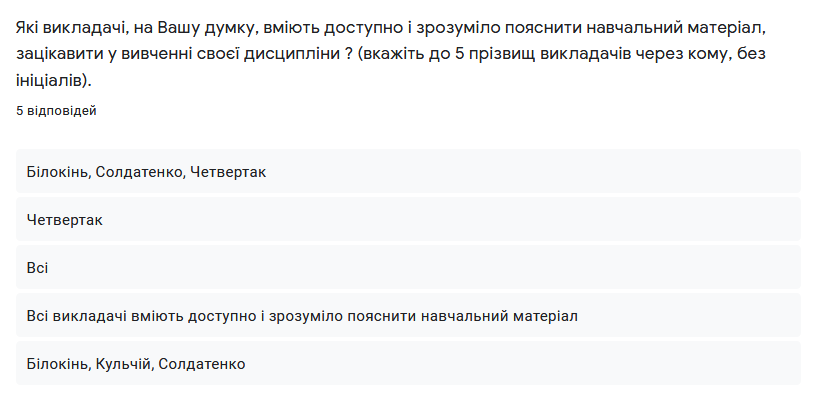 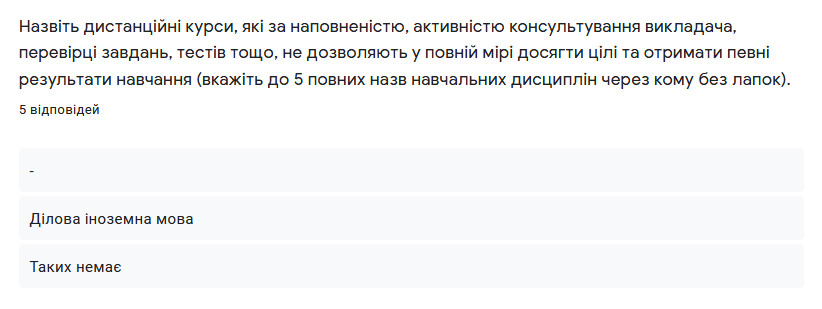 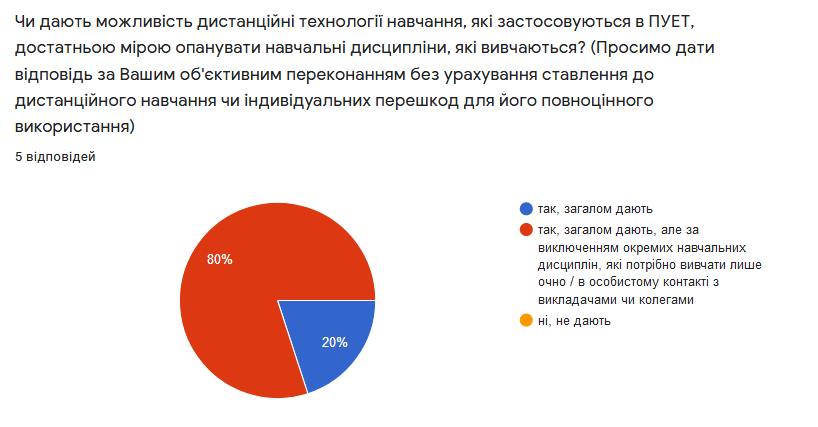 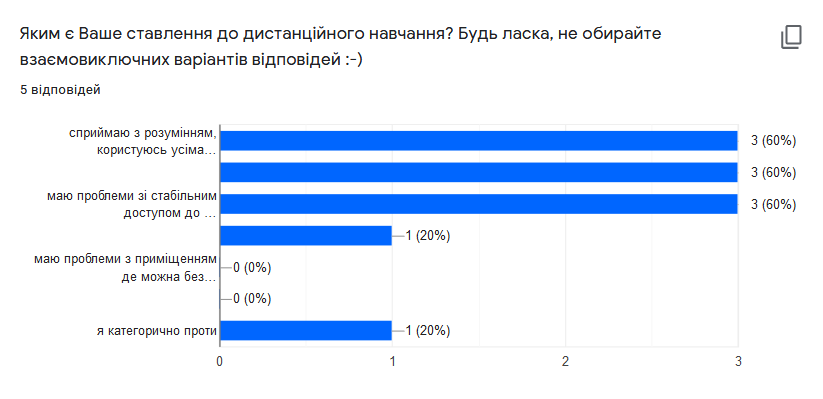 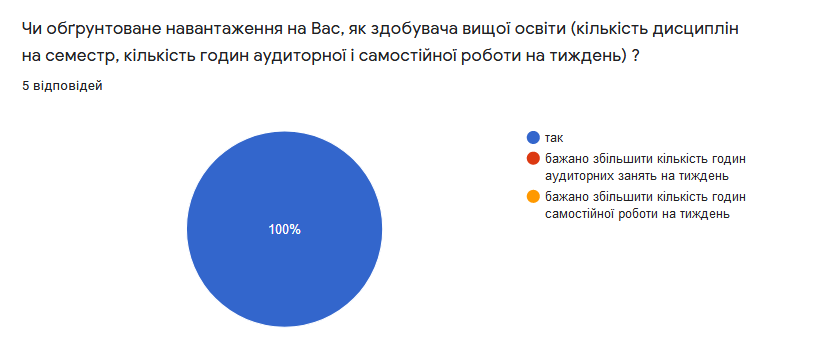 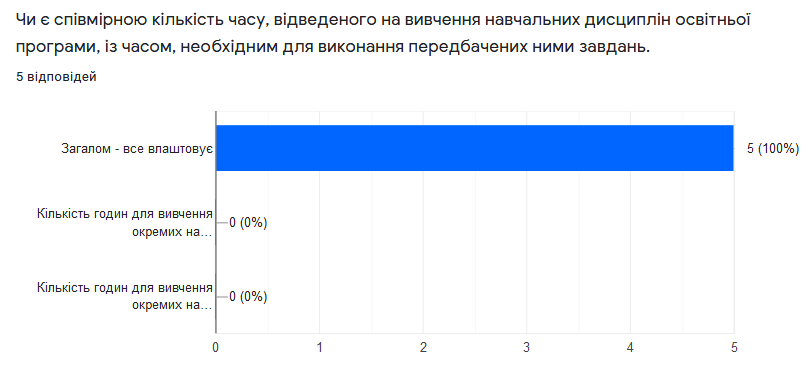 Якщо у попередньому питанні Ви обрали варіант(и) відповіді 2 чи 3 - детальніше опишіть свої побажання.
1 відповідь
-
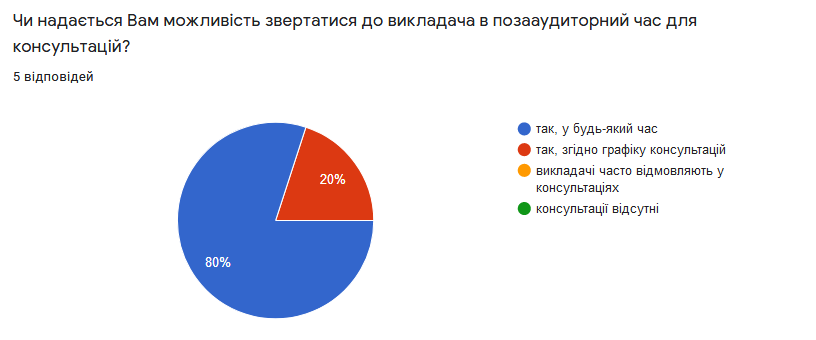 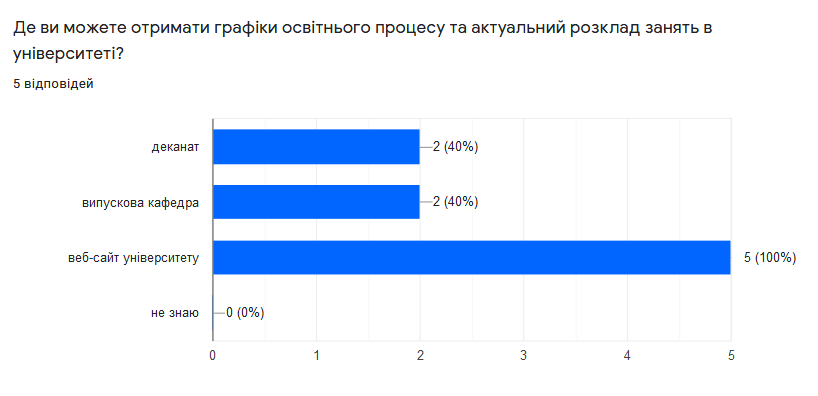 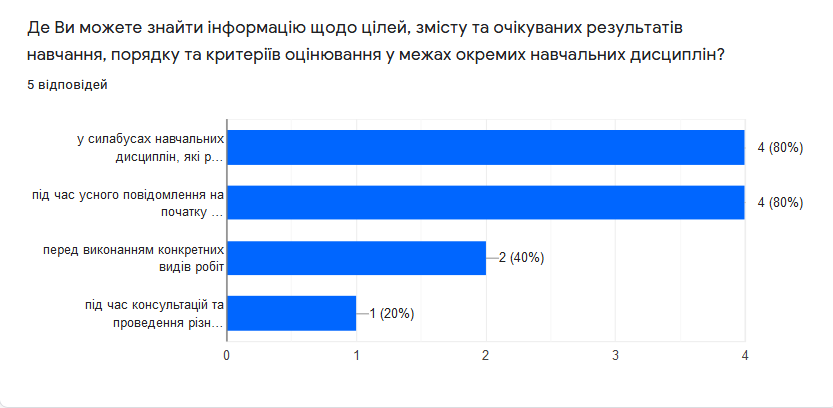 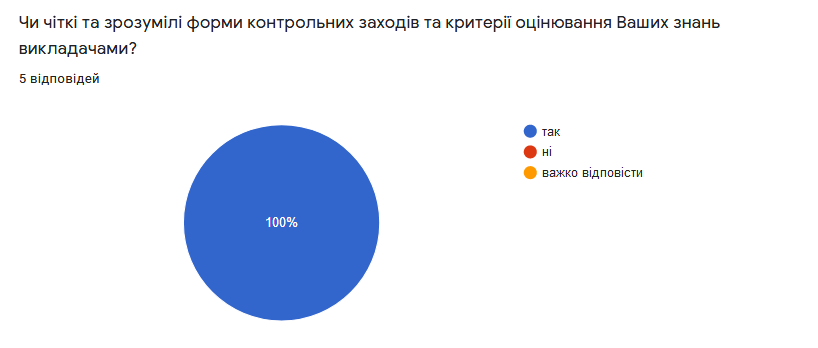 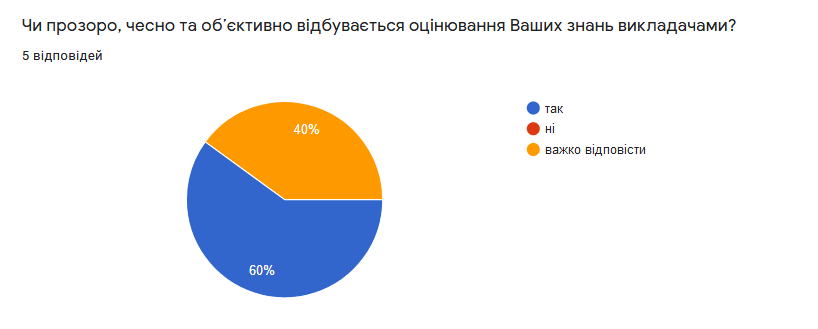 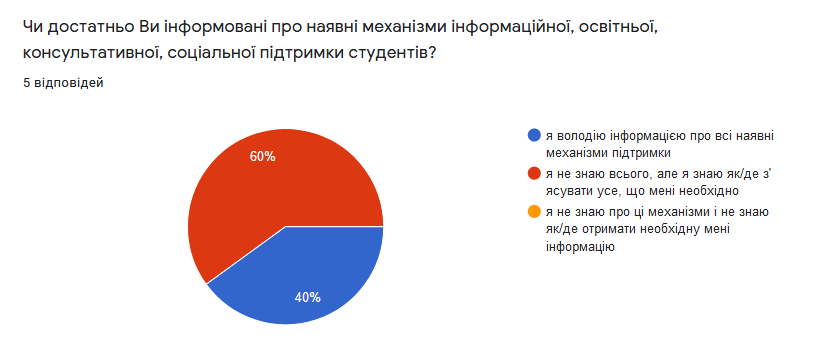 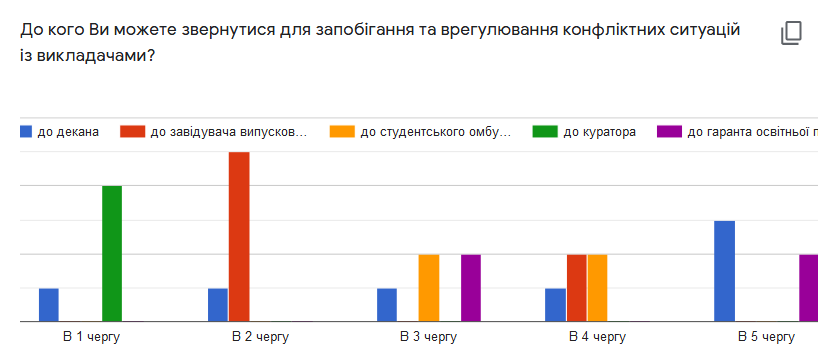 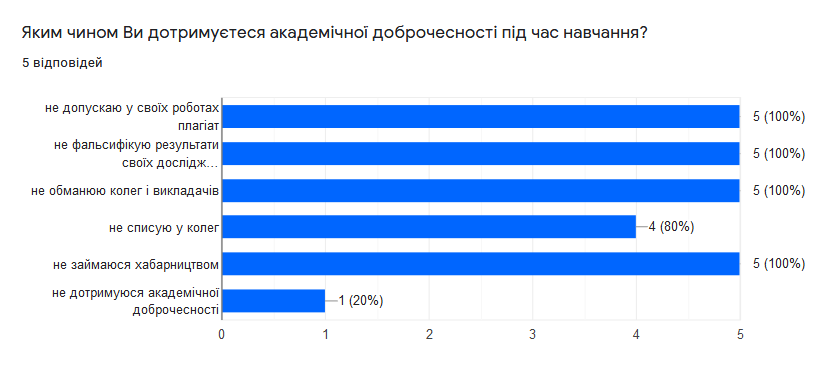 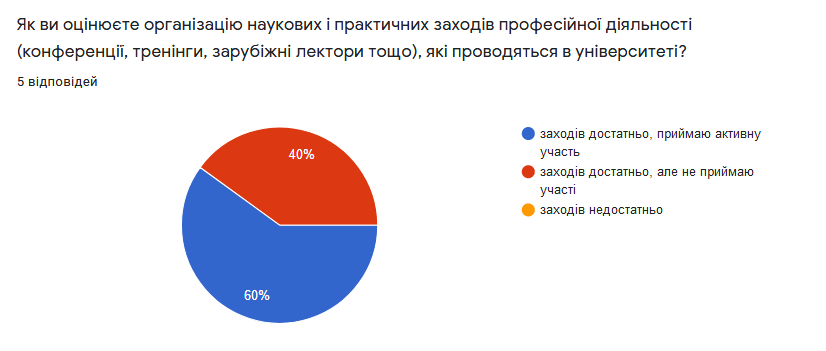 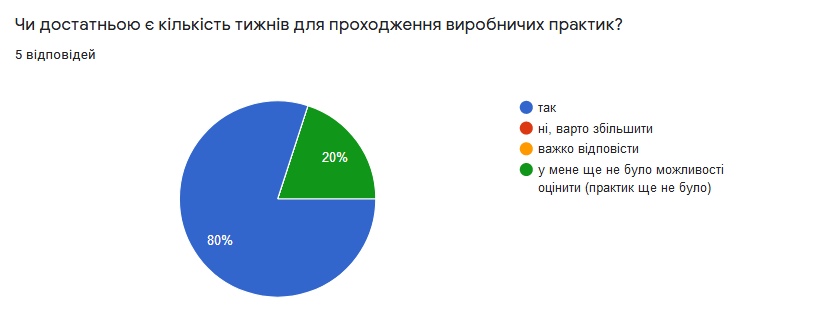 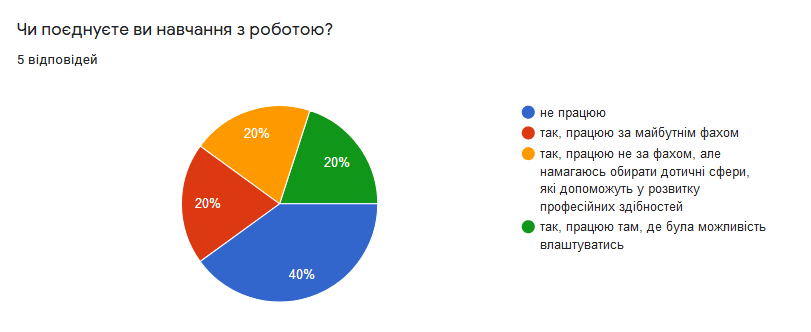 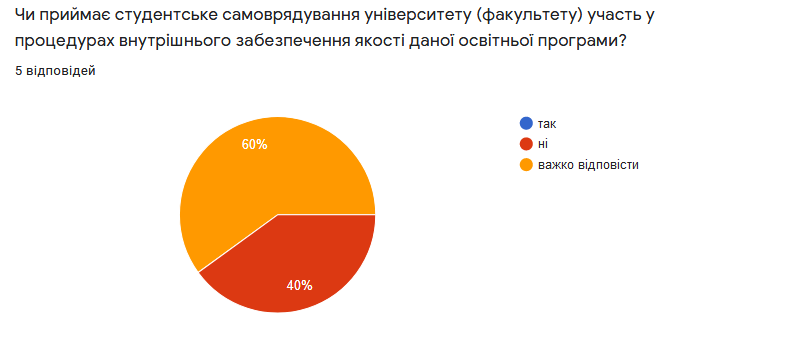 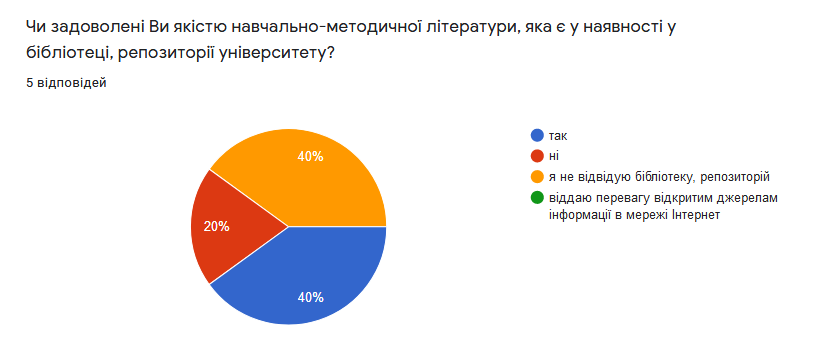 У разі, якщо Ви відповіли на попереднє питання "Ні" - сформулюйте, будь ласка, свої зауваження чи побажання.
2 відповіді
-
Бажаючих отримати підручник 5-6(зазвичай) а підручників 2-3
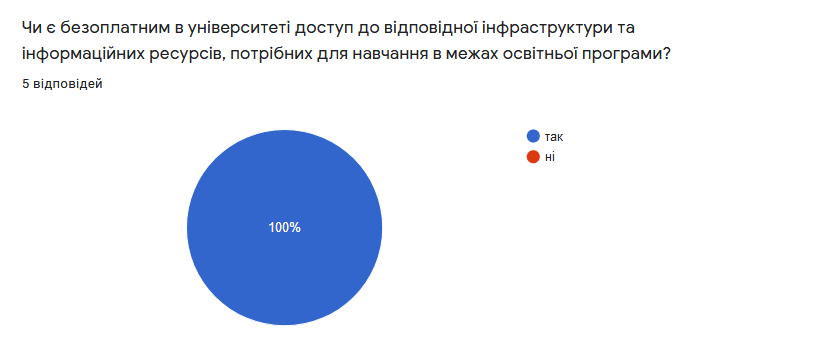 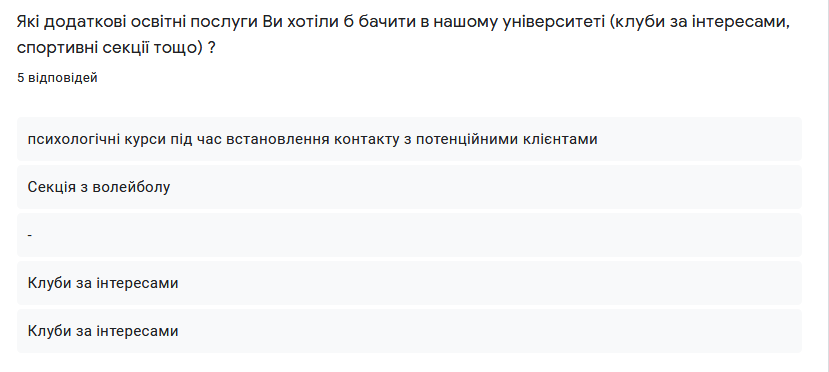 МОЇ ПРОПОЗИЦІЇ (у разі, якщо Ви хотіли б висловитися щодо питання, яке не було сформульовано вище, і Ви вважаєте це важливим для забезпечення якості навчання за освітньою програмою, забезпечення Ваших прав як учасників освітнього процесу).
1 відповідь
-